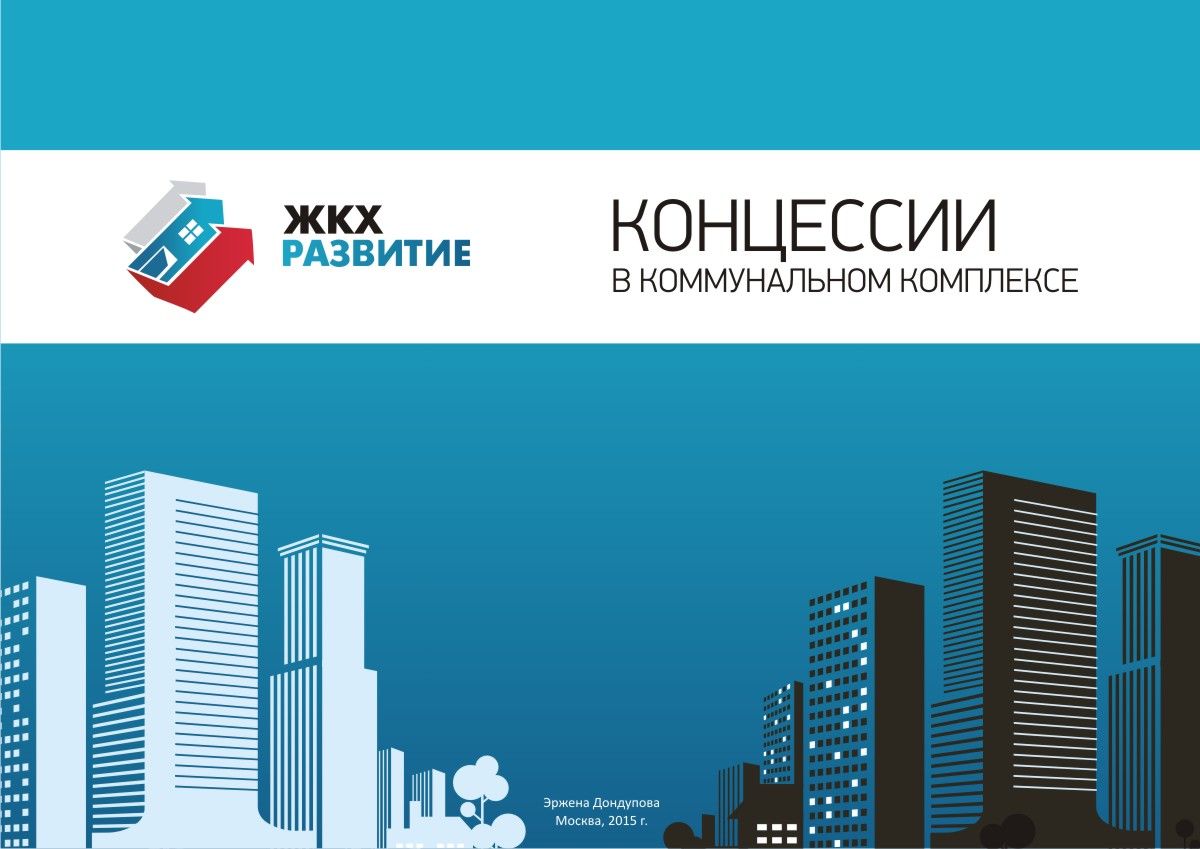 МЕХАНИЗМЫ ПРИВЛЕЧЕНИЯ ИНВЕСТИЦИЙ В КОММУНАЛЬНЫЙ КОМПЛЕКС
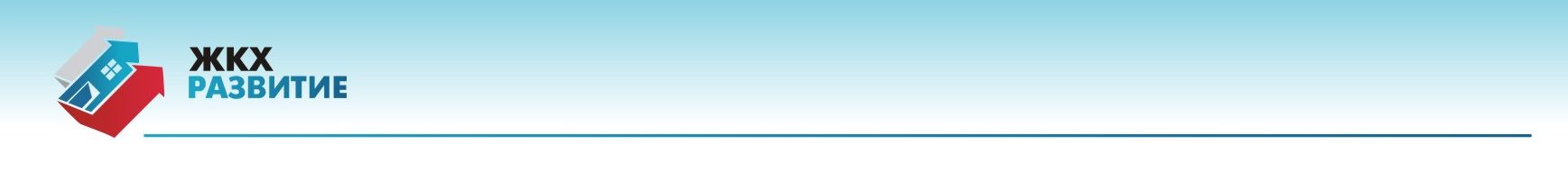 ВОЗМЕЩЕНИЕ РАСХОДОВ КОНЦЕСИОНЕРА ПО ОКОНЧАНИЮ КС
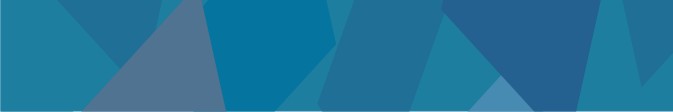 МЕТОД ИНДЕКСАЦИИ
Проценты 
(в пределах, установленных в ППРФ 406, 1075)
Расходы концессионера, подлежащие возмещению по окончанию КС
Норма прибыли + Амортизация
Капитальные вложения
=
+
-
ФОРМУЛА
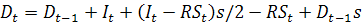 Dt    Расходы, подлежащие возмещению на конец года t;
It      Капитальные вложения в год t;
RSt   Прибыль и амортизация в тарифах года t;
s       Ставка процента.
МЕТОД RAB
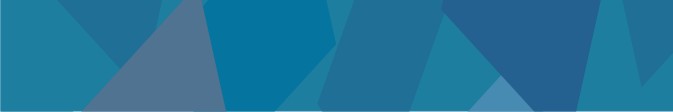 СРОК ВОЗМЕЩЕНИЯ : < 2 ЛЕТ ПО ОКОНЧАНИЮ КС (БЕЗ ПРОДЛЕНИЯ КС),
ИЛИ НЕ < 5 ЛЕТ (С ПРОДЛЕНИЕМ КС). ВОЗМЕЩЕНИЕ ОСУЩЕСТВЛЯЕТСЯ С ПРОЦЕНТАМИ.
Размер инвестированного капитала на дату окончания КС
Расходы концессионера, подлежащие возмещению по окончанию КС
=
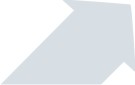 2
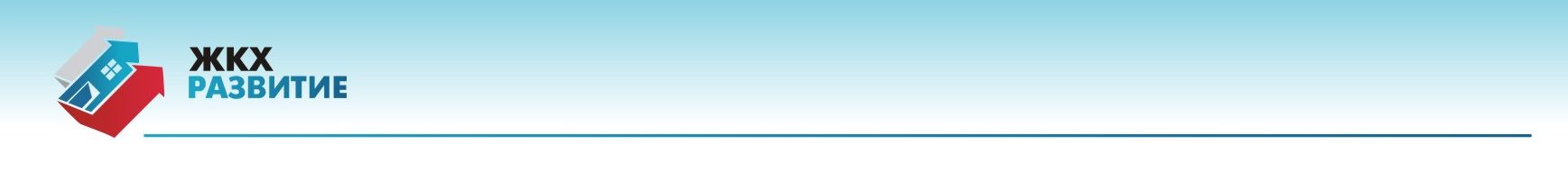 ПРОГНОЗ ПОЛЕЗНОГО ОТПУСКА И ПОТЕРЬ
С УЧЕТОМ ОПРИБОРИВАНИЯ
БЕЗ УЧЕТА ОПРИБОРИВАНИЯ
полезный отпуск
потери
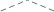 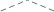 Объем производства падает в связи с установкой приборов учета и экономией потребления ресурса.
В первый год объем производства ресурса остался на прежнем уровне, выявилась часть потерь, которые учитывались в нормативах. 
В последующие годы в связи с реализацией инвестиционных мероприятий потери постепенно снижаются.
Объем потребления запланирован на уровне последнего отчетного периода. 
В связи с инвестиционными мероприятиями планируется постепенное снижение потерь.
П.90 Основ ценообразования в сфере теплоснабжения: при амнистии потерь необходимо достичь уровня потерь, установленного в концессионном соглашении за 3 года.
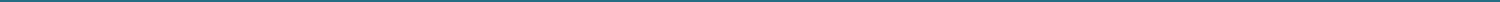 УРОВЕНЬ ПОТЕРЬ – СУЩЕСТВЕННОЕ УСЛОВИЕ КС, В СОГЛАШЕНИИ НЕОБХОДИМО ПРЕДУСМОТРЕТЬ МЕХАНИЗМ АМНИСТИИ ПОТЕРЬ
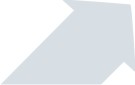 3
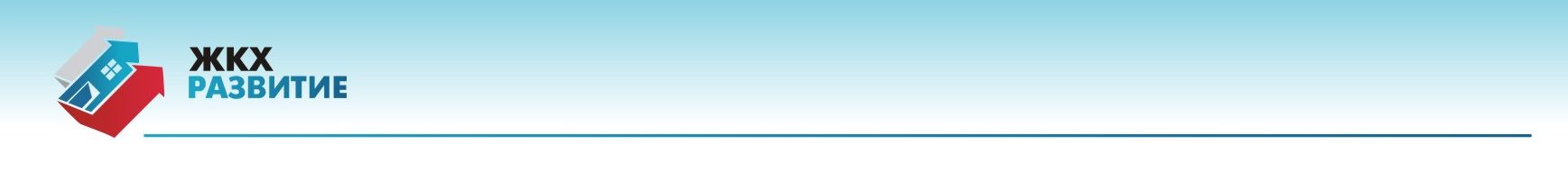 ТРЕХСТОРОНЕЕ СОГЛАШЕНИЕ
(соглашение между кредитором, концедентом и концессионером)
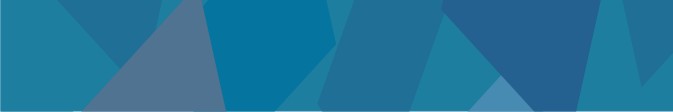 ТРЕХСТОРОННЕЕ СОГЛАШЕНИЕ  С ПОЗИЦИИ БАНКОВ
Согласие концедента на замену лица по концессионному соглашению в случаях, установленных законом;
Обеспечение возвратности кредитных средств кредитору со стороны концессионера; 
Гарантия концедента по выплате бюджетных субсидий концессионеру из бюджета соответствующего уровня;
Гарантия субъекта Российской Федерации по выплате бюджетных субсидий концессионеру из бюджета соответствующего уровня;
Информирование банка о ходе реализации концессионного соглашения, о выполнении концессионером обязательств по концессионному соглашению, влияющих на выплату концедентом своих обязательств.
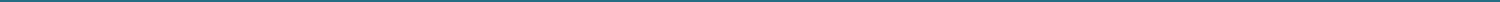 ОСНОВНЫЕ УСЛОВИЯ ТРЕХСТОРОННЕГО СОГЛАШЕНИЯ: СОГЛАСИЕ НА ЗАМЕНУ КОНЦЕДЕНТА, ВОЗВРАТНОСТЬ КРЕДИТОВ, ИНФОРМИРОВАНИЕ КРЕДИТОРА
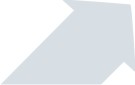 4
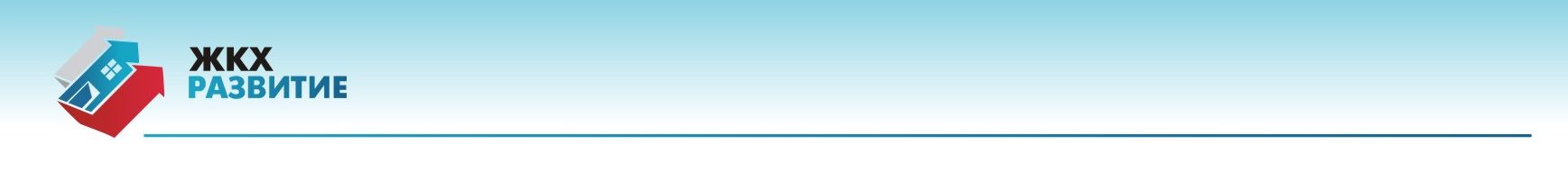 ПОДГОТОВКА И ПРОВЕДЕНИЕ КОНЦЕССИОННОГО КОНКУРСА (тепло-, водоснабжение, водоотведение)
КОНКУРСНАЯ ДОКУМЕНТАЦИЯ
Проект концессионного соглашения;
Состояние объекта (техническое обследование, бух.отчетность и т.д.);
Задание;
Минимальные плановые показатели деятельности; 
Метод регулирования;
Долгосрочные параметры, не являющиеся критериями конкурса;
Прогноз полезного отпуска, параметры расчета НВВ;
Предельные значения критериев конкурса;
Предельный рост НВВ.
РЕШЕНИЕ О ЗАКЛЮЧЕНИИ КС
Задание по схеме (мощность, сроки ее ввода и вывода по годам);
Минимальные плановые показатели деятельности концессионера.
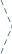 СОГЛАСОВАНИЕ С РЭК
Долгосрочные параметры, не являющиеся  критериями конкурса, метод регулирования;
Предельные значения критериев конкурса и предельный рост НВВ;
Прогноз полезного отпуска, параметров расчета НВВ.
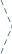 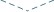 ЗАКЛЮЧЕНИЕ КС
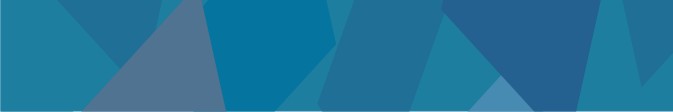 КОНКУРС
Рассмотрение заявок; 
Рассмотрение конкурсных предложений; 
Определение победителя на основе  расчета ДВВ.
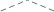 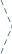 ПРОТОКОЛ О РЕЗУЛЬТАТАХ КОНКУРСА
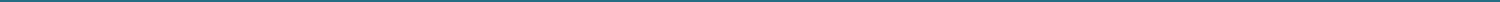 ПОДГОТОВКА И ПРОВЕДЕНИЕ КОНКУРСА СТРОГО РЕГЛАМЕНТИРОВАНЫ ЗАКОНОМ (статьи 22-36, 115-ФЗ)
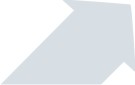 5
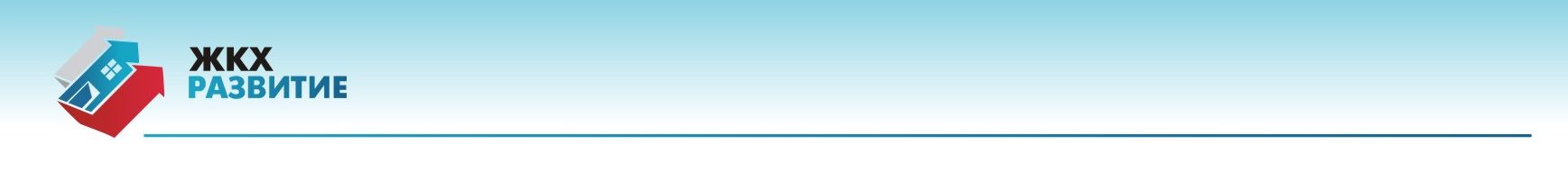 ПЛАН РАБОТ ПО ПОДГОТОВКЕ КОНКУРСНОЙ ДОКУМЕНТАЦИИ
НОРМЫ ЗАКОНА
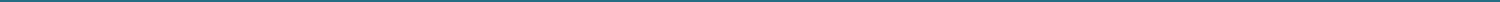 ОТВЕТСТВЕННЫЕ ЛИЦА: ОРГАН МЕСТНОГО САМОУПРАВЛЕНИЯ, МУП
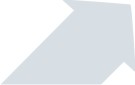 6
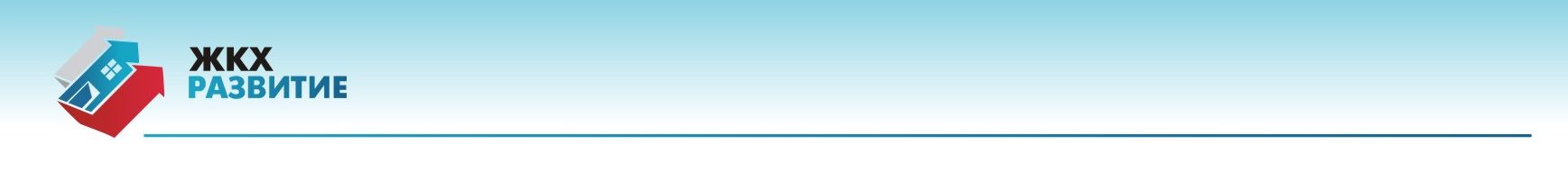 ДОРОЖНАЯ КАРТА ПО ПОДГОТОВКЕ КОНЦЕССИОННОГО КОНКУРСА
НОРМЫ ЗАКОНА
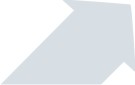 7
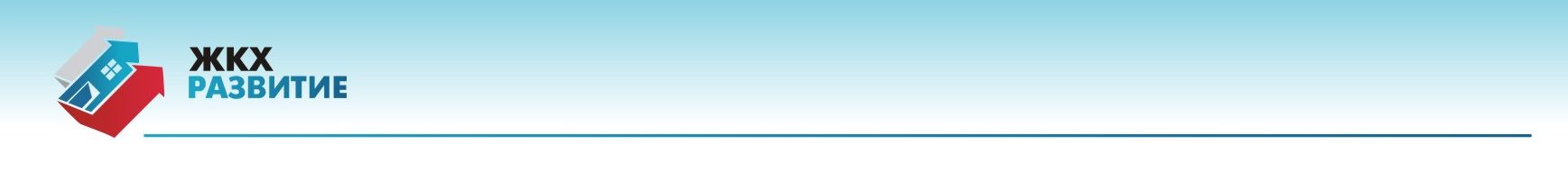 ДОРОЖНАЯ КАРТА КОНЦЕССИОННОГО КОНКУРСА
НОРМЫ ЗАКОНА
155 раб. дн.
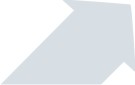 8
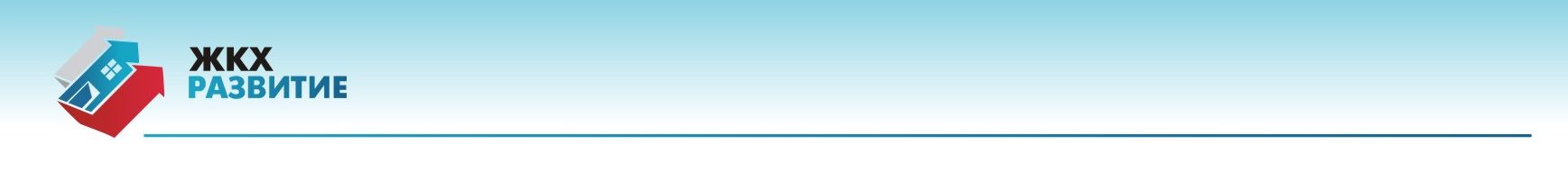 СХЕМА ИНВЕСТИЦИОННОГО ПЛАНИРОВАНИЯ В СФЕРЕ ОБРАЩЕНИЯ С ОТХОДАМИ
НОРМЫ ЗАКОНА
ТАРИФНОЕ РЕГУЛИРОВАНИЕ
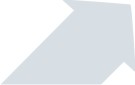 9
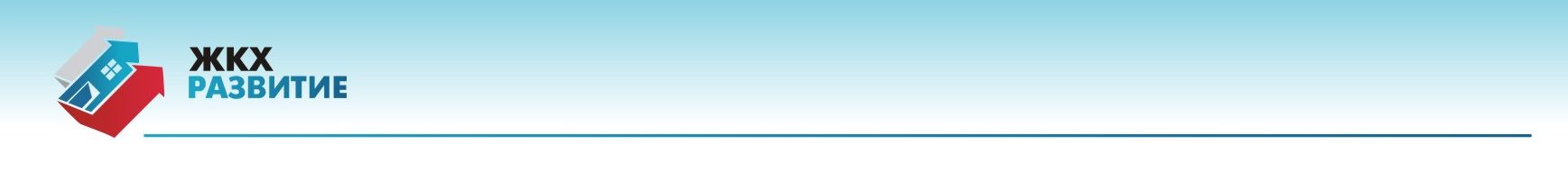 СРАВНЕНИЕ МЕХАНИЗМОВ ГЧП В СФЕРЕ ОБРАЩЕНИЯ С ОТХОДАМИ И В ТЕПЛО-, ВОДОСНАБЖЕНИИ
НОРМЫ ЗАКОНА
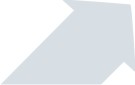 10
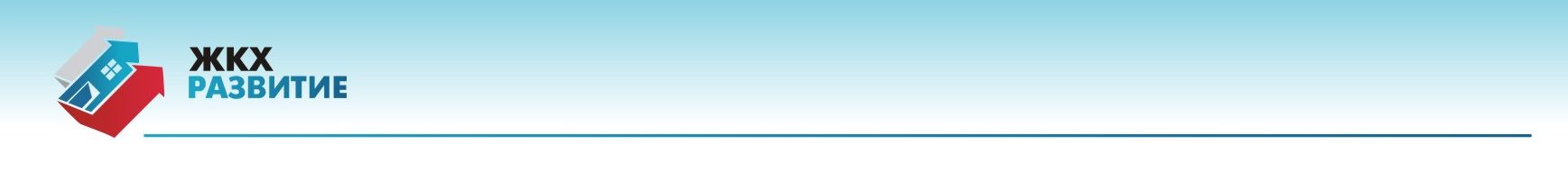 ОБЩАЯ СХЕМА ТАРИФНОГО РЕГУЛИРОВАНИЯ В СФЕРЕ ОБРАЩЕНИЯ С ОТХОДАМИ
Единый тариф на услугу по обращению с отходами регионального оператора:

Сумма НВВ операторов по обращению с отходами на обработку, обезвреживание, захоронение
Сумма НВВ регионального оператора по обращению с отходами на обработку, обезвреживание, захоронение
Расходы на сбор, транспортировку отходов;
Сбытовая надбавка
Концессии, соглашения о ГЧП, иные формы договоров
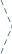 Тарифы операторов по обращению с твердыми коммунальными отходами:

Обработка;
Обезвреживание;
Захоронение твердых коммунальных отходов
Конкурс на выбор регионального оператора
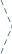 Стоимость услуг регионального оператора
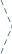 Метод индексации,
Метод экономически обоснованных затрат
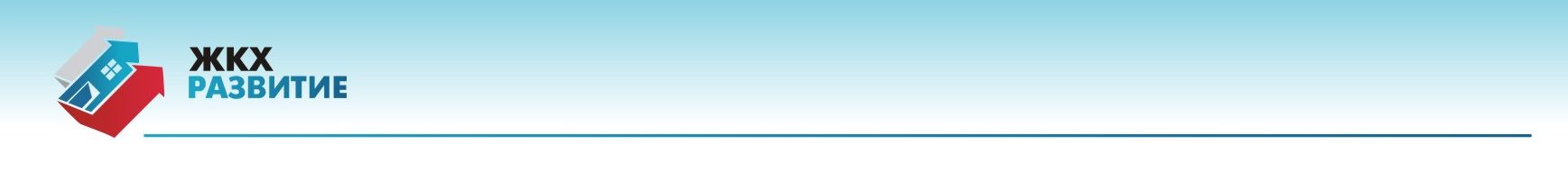 СЕМИНАР В СФЕРЕ ОБРАЩЕНИЯ С ОТХОДАМИ
Ассоциация ЖКХ «Развитие» при поддержке Минстроя России проводит  в Москве 15.12.2015 г. практический семинар «Нормативно-правовое регулирование и практическая реализация новых положений законодательства в сфере обращения с твердыми коммунальными отходами»

Семинар включает обсуждению проектов нормативных правовых актов в сфере обращения с отходами:
Правила обращения с твердыми коммунальными отходами и формы типовых договоров на оказание услуг по обращению с твердыми коммунальными отходами;
Основы ценообразования и правила государственного регулирования тарифов в сфере обращения с твердыми коммунальными отходами;
Порядок проведения торгов на оказание услуг по сбору и транспортированию твердых коммунальных отходов, проводимых региональным оператором;
Порядок проведения уполномоченными органами исполнительной власти субъектов Российской Федерации конкурсного отбора региональных операторов по обращению с твердыми коммунальными отходами;
Проект поправок в ППРФ № 354 и другие нормативные правовые акты Правительства Российской Федерации в связи с переносом услуг по обращению с твердыми коммунальными отходами в состав коммунальных услуг;
Иные нормативные правовые акты